Chronic Visual Loss
Waleed alrashed
CHRONIC	VISUAL LOSS
Measure intraocular pressure with a  tonometer
Evaluate the nerve head
Evaluate the clarity of the lens
Evaluate the function and appearance of  the macula
Do refraction (or VA with pinhole)
CHRONIC	VISUAL LOSS
Causes of slowly progressive visual  loss in an adult patient
Glaucoma
Cataract
Macular degeneration
Diabetic retinopathy
Keratoconus
Refractive errors (children and young adult )
GLAUCOMA
*A major cause of blindness. African Americans

*Often A symptomatic; in early stage  (peripheral vision)

*Damage is irreversible

*Effective treatment is available
TYPES	OF GLAUCOMA
Open Angle

Closed angle
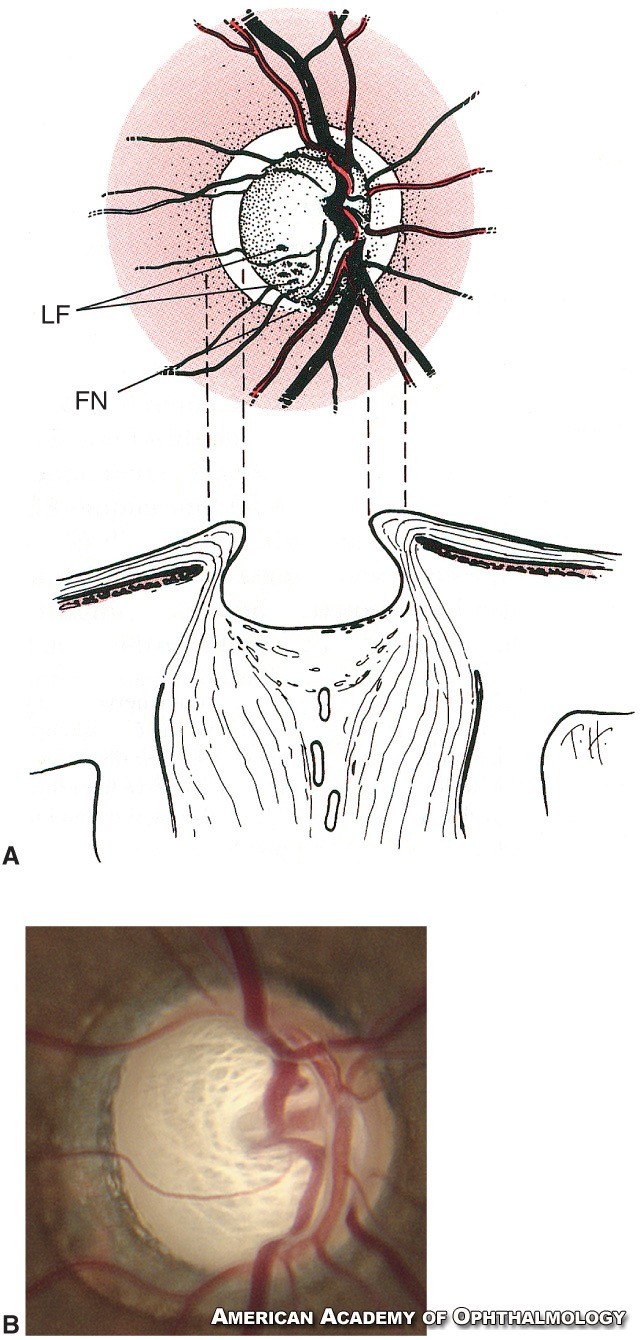 CATARACT
Opacity of the	lens
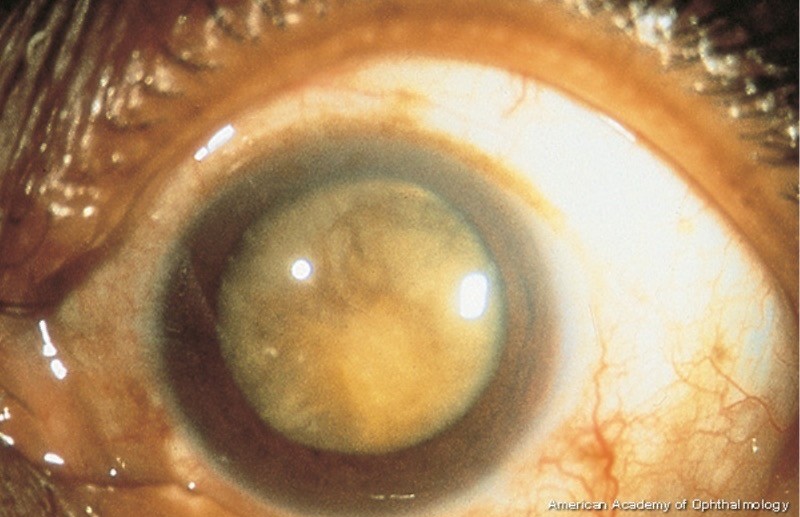 CATARACT
Causes  Age  Trauma
Systemic diseases
Myotonic dystrophy
Medications
Steroids  Chlorpromazine  Miotics
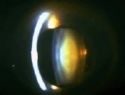 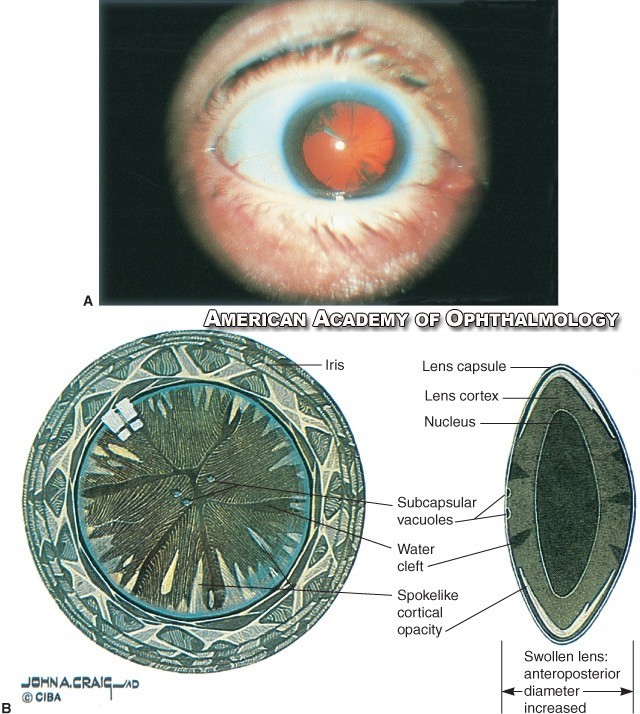 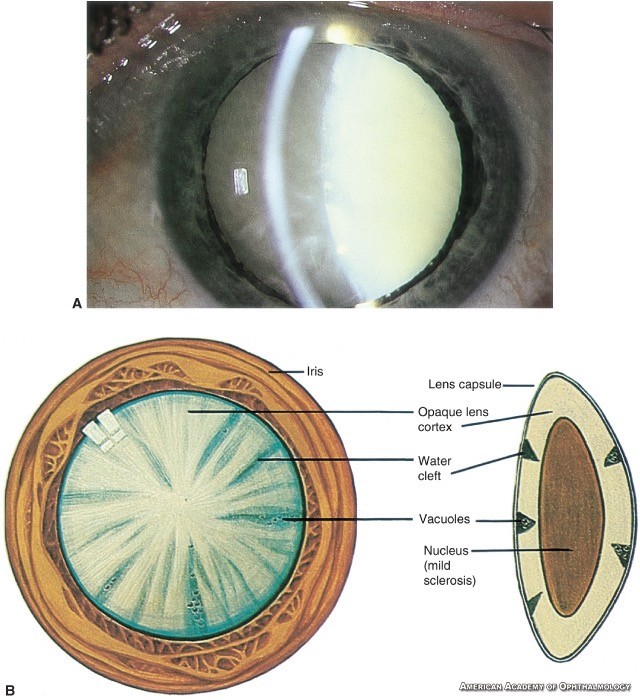 Macular	Degeneration
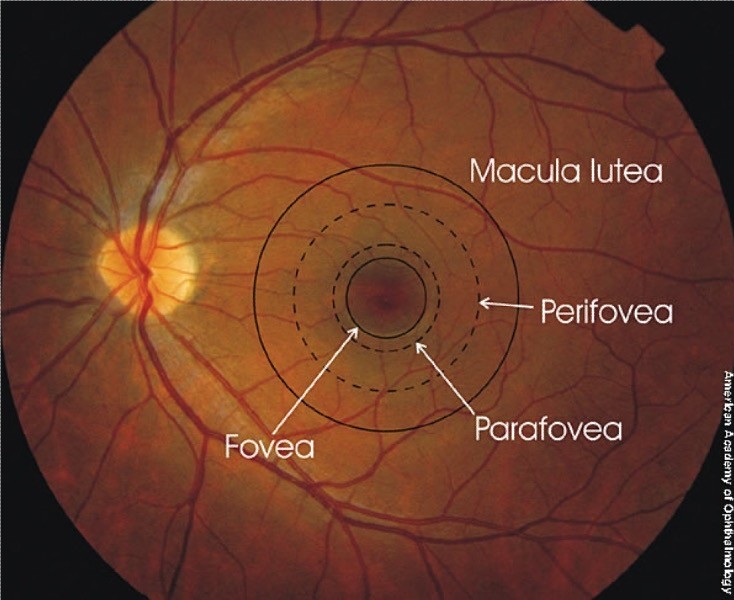 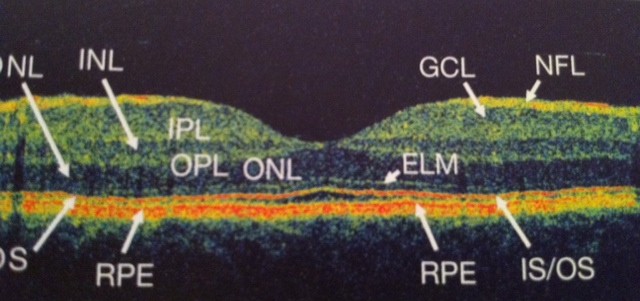 Macular Degeneration
Risk Factors

Age
Race
Gender
Genetics
Smoking

High Blood Pressure

High Cholesterol

Unhealthy diet and Obesity

Ultraviolet (UV)
Macular degeneration
Types

Dry type: slow progressive atrophy of RPE  and photoreceptors

Wet type: RPE detachment and choroidal  neovas.
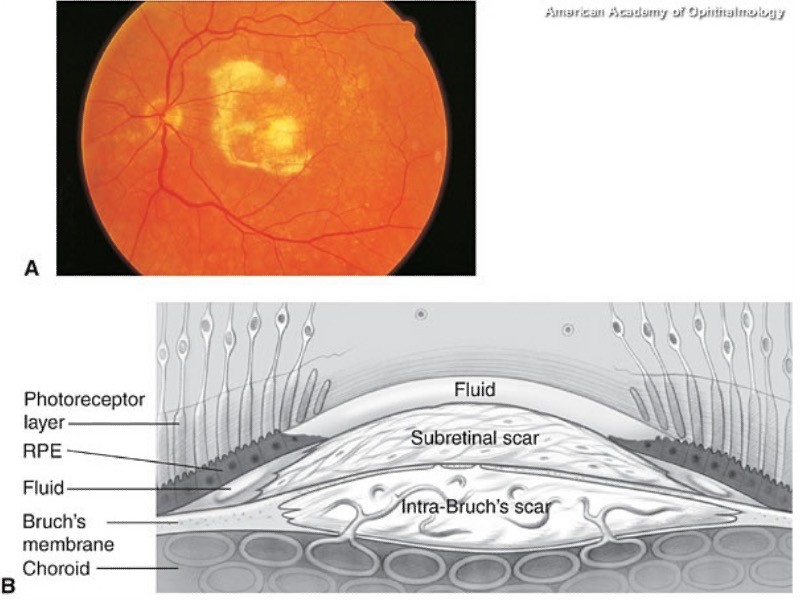 Macular degeneration
Tests for macular function  Visual acuity  Ophthalmoscopy
Amsler grid  OCT
Fluorescein angiography
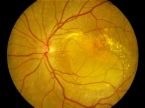 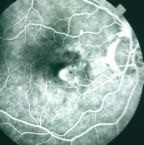 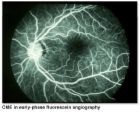 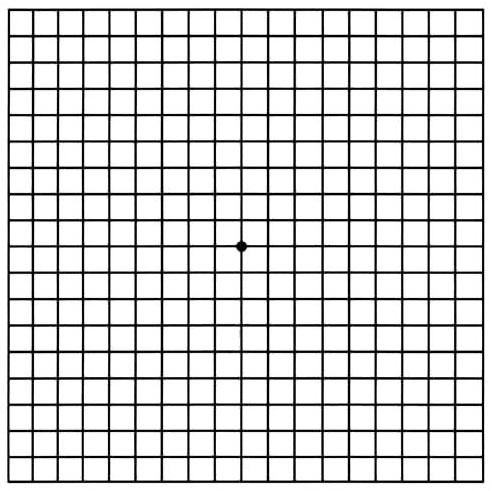 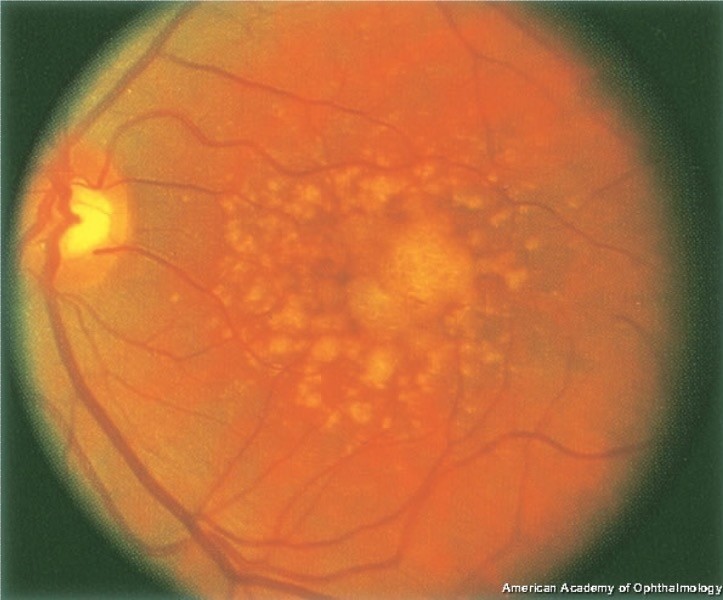 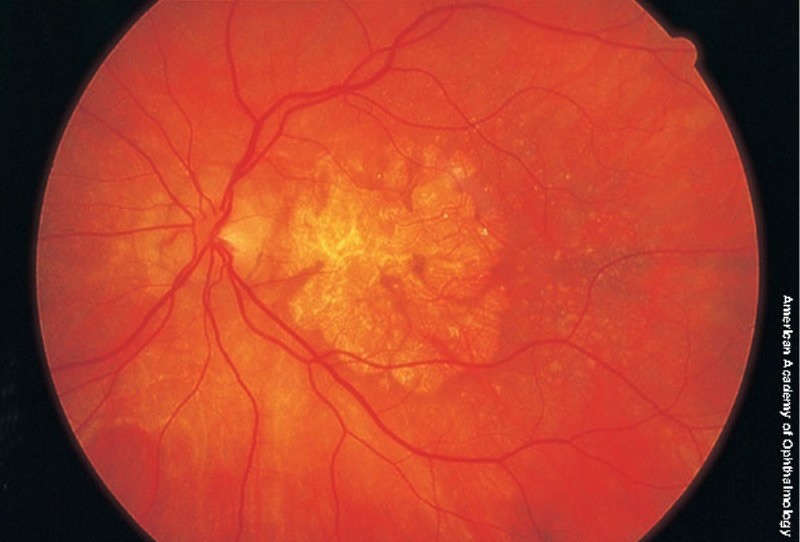 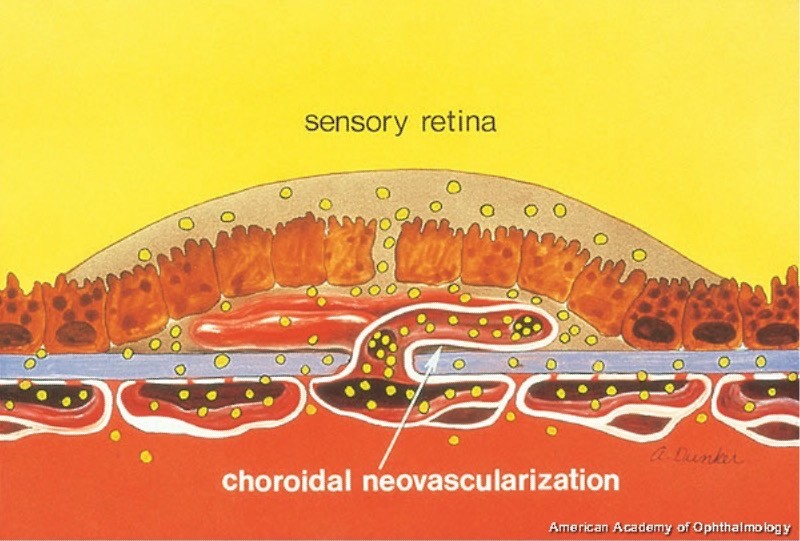 Thank you